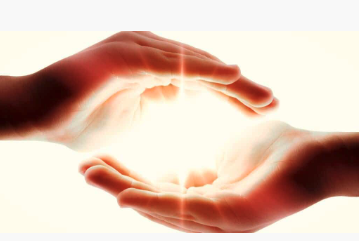 FORMATION: 
CLAIR RESSENTIE
Document d’inscription à la formation
Nom:…………………..
Prénom:………………..
Tél::…………………….
Adresse Mail :……………….
Formation 2 jours
Prix de la formation 350€
(Sans ébergement)
Acompte :100€ (pour valider l’inscription 
IBAN: FR77 3000 2016 4000 0000 5777 R78
Date de la Formation
Le:
15 et 16 Octobre 2022
A Entraigues sur la sorgues
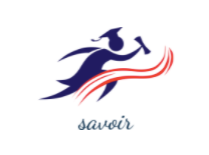 Association SAVOIR: 20 rue de l’Hôpital
84320 Entraigues sur sorgues
Les PARTICULARITÉS du clair ressenti.

Le clair ressenti est accessible à tous,

sans prérequis, sans compétence spécifique ou don déjà développé.

Cette capacité fait, tout simplement, appel à notre sens du toucher. 

Vous l’aurez deviné, notre seul outil est donc notre corps et en particulier, nos mains. Dans la lignée que j’ai suivie, nous travaillons sans appareil onéreux et j’adore cette simplicité.

A la différence d’autres perceptions subtiles telles que la clair voyance, la clair audience etc., le clair ressenti est rapide à apprendre. Il est accessible aux débutants et à toute personne, même celle qui a l’impression de ne rien ressentir 
Comme avec le pendule ou les baguettes, le clair ressenti permet de faire différentes mesures, des bilans énergétiques et détections.
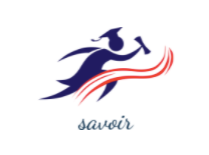